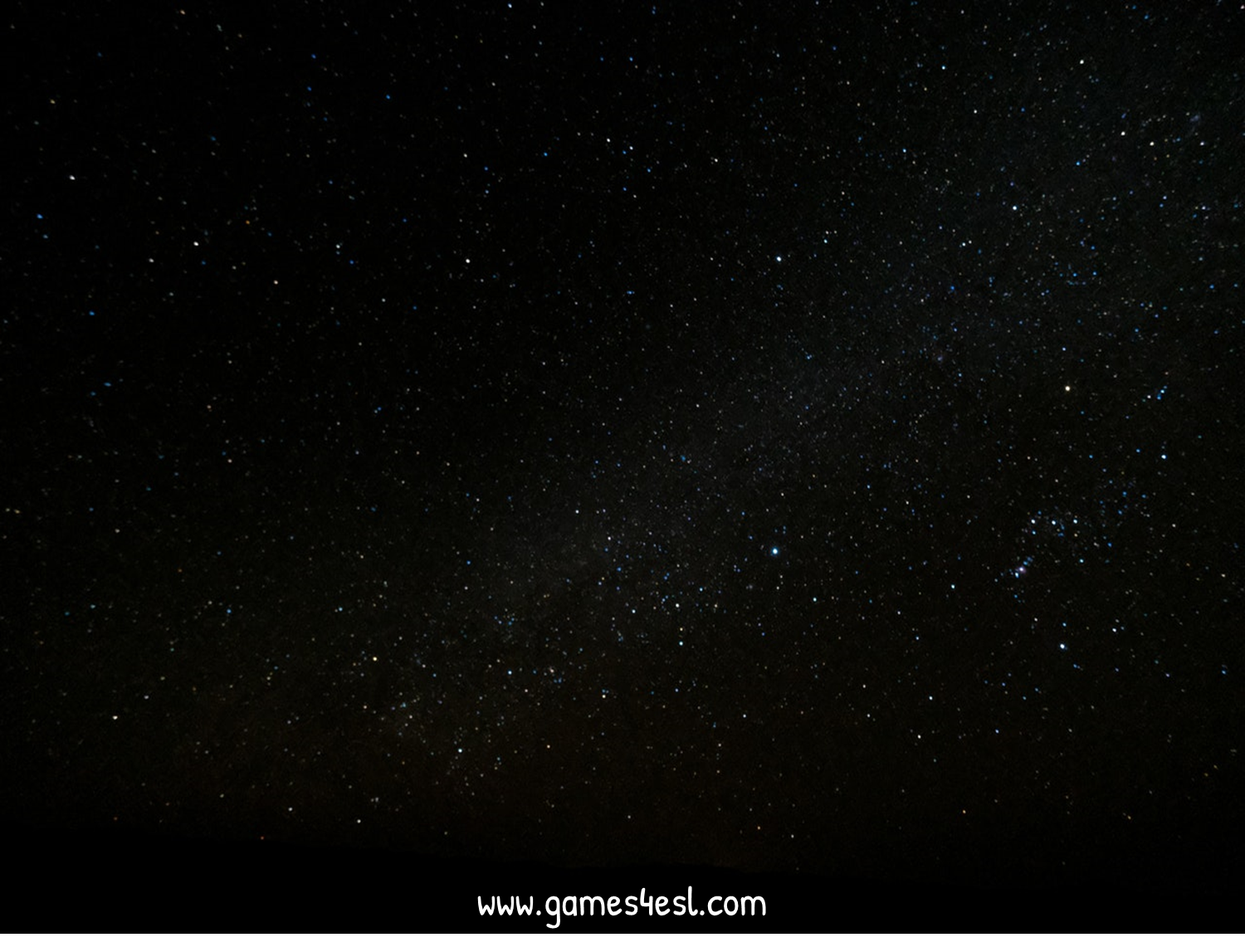 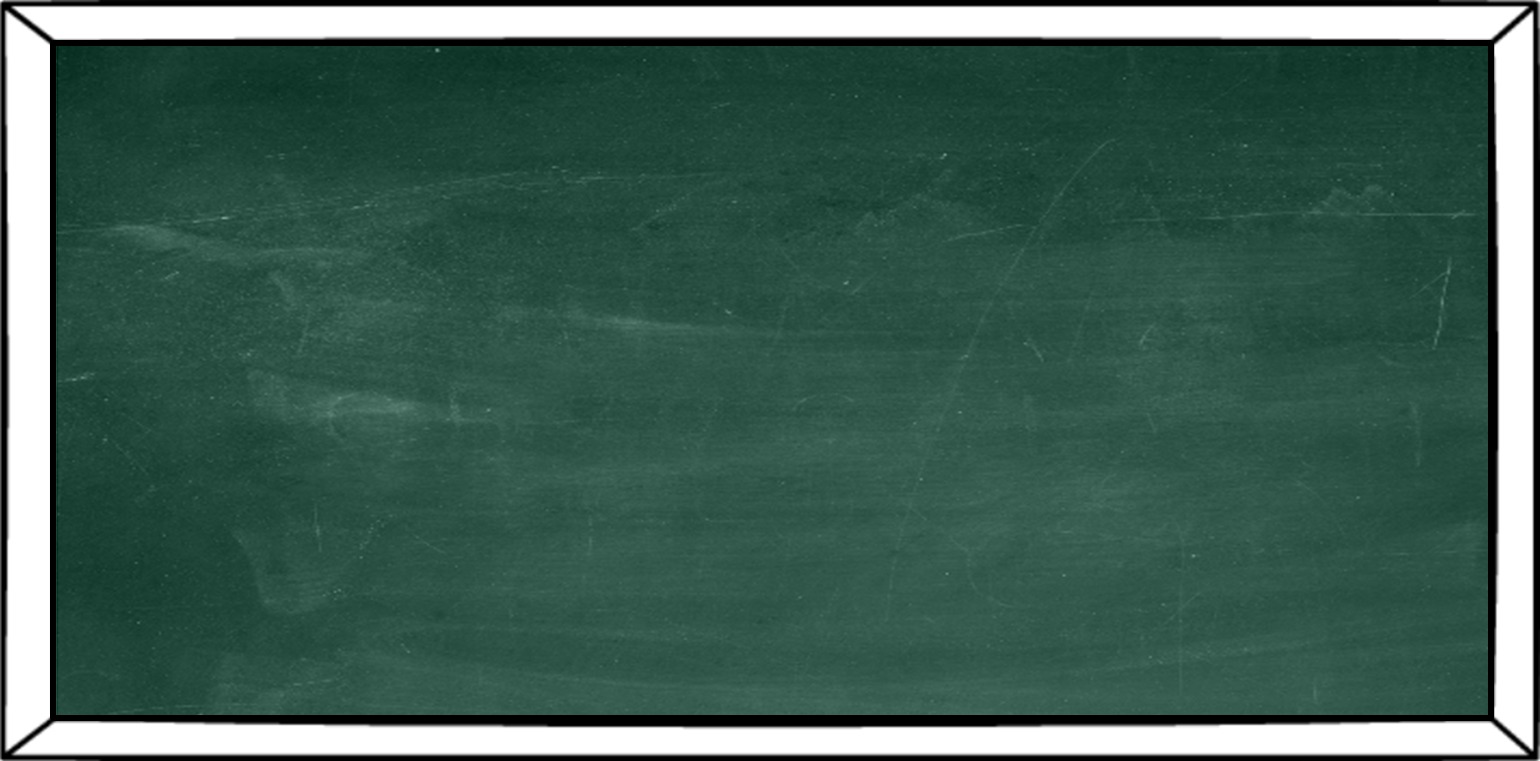 Аспан жарысы
Ойын ережесі:
- Екі команда құрыңыз:
-Бірінші команда ‘Зымыран’, екінші команда‘Өзге ғалашарлық’
- Командалар кезек кезек сұрақты таңдап жауап береді.
Жауаптан соң зымырынды немесе өзге ғаламшарлықты таңдаңыз сол кезде жүреді.
Марсқа бірінші жеткен команда жеңеді.
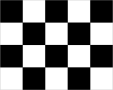 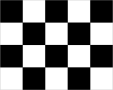 Аспан жарысы
Екі команданың біреуін таңдаңыз
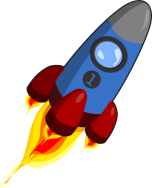 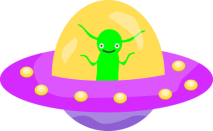 Аспан жарысы
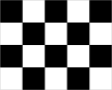 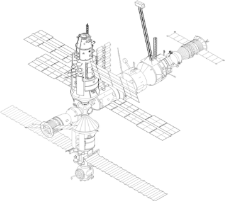 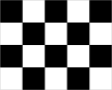 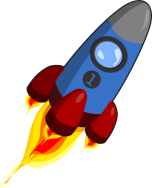 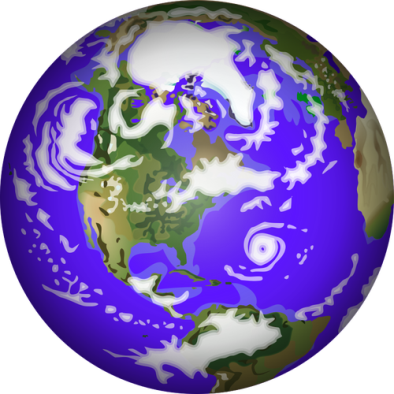 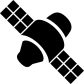 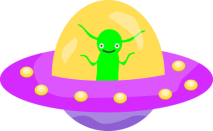 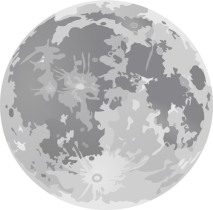 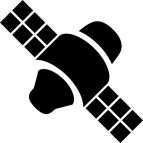 Старт!
3
2
1
Зымыран 
 Жеңді!
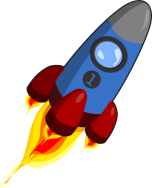 Өзге ғаламшарлық  
Жеңді!
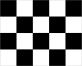 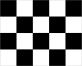 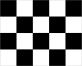 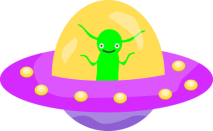 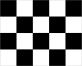 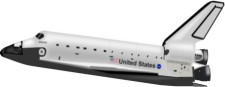 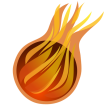 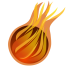 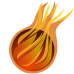 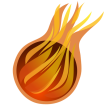 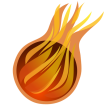 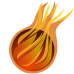 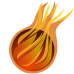 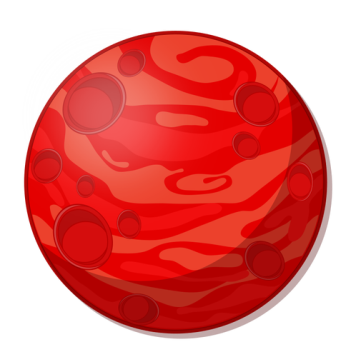 Аспан жарысы
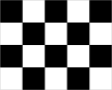 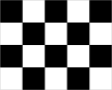 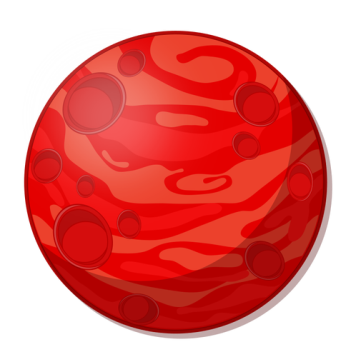 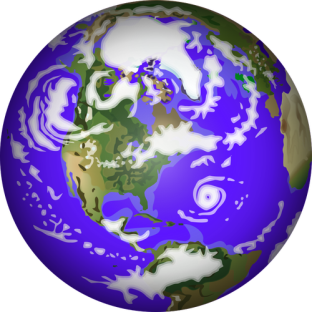 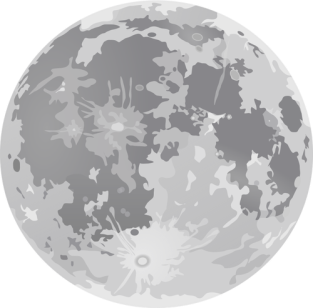 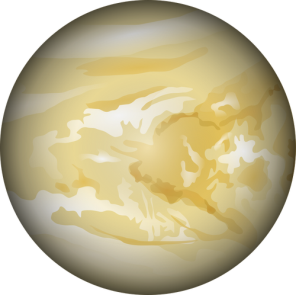 1
3
2
4
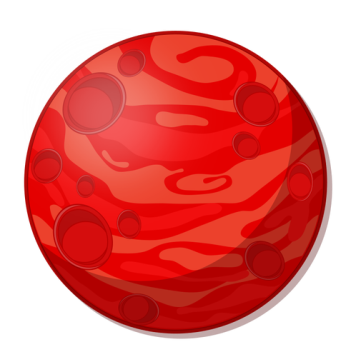 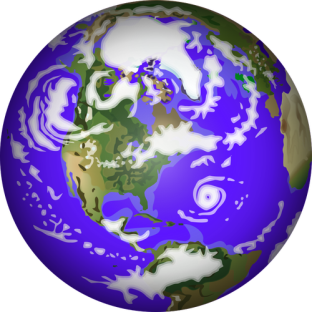 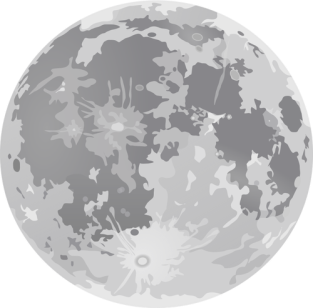 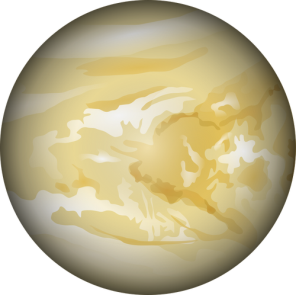 5
6
8
7
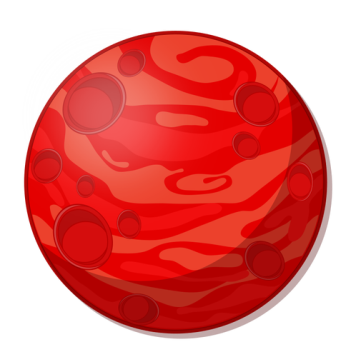 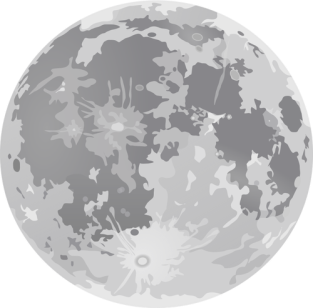 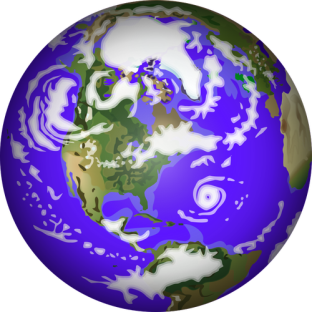 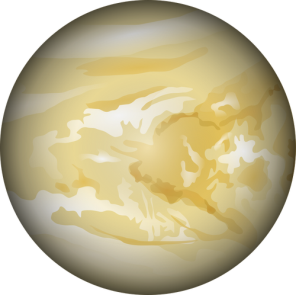 11
10
9
12
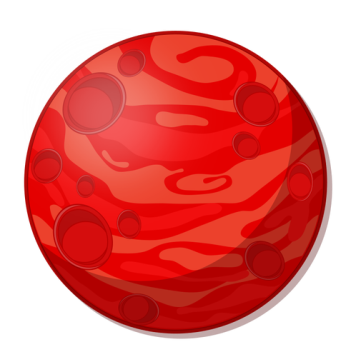 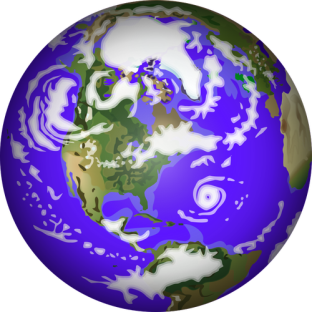 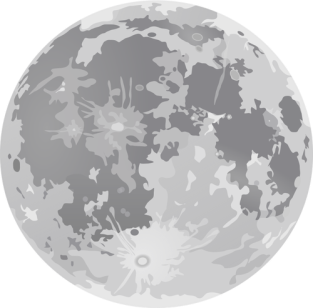 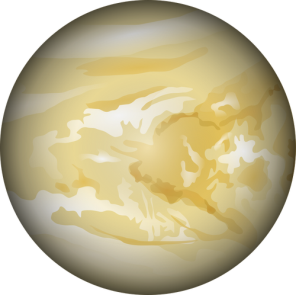 13
14
16
15
Сұрақ
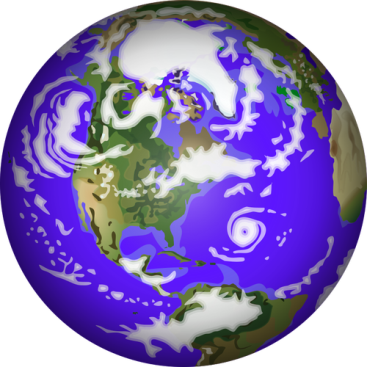 Жауап
Сұрақ
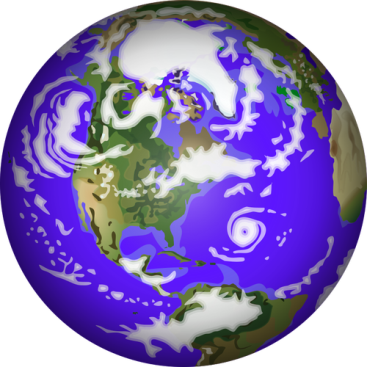 Жауап
Сұрақ
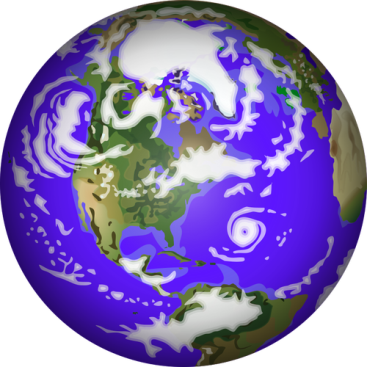 Жауап
Сұрақ
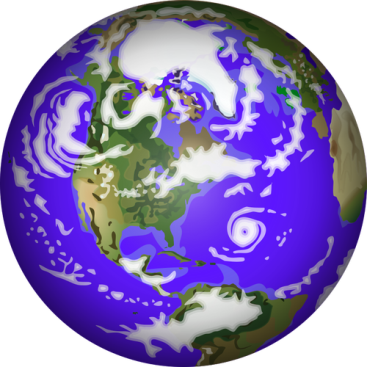 Жауап
Сұрақ
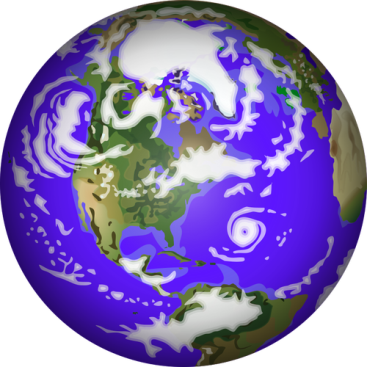 Жауап
Сұрақ
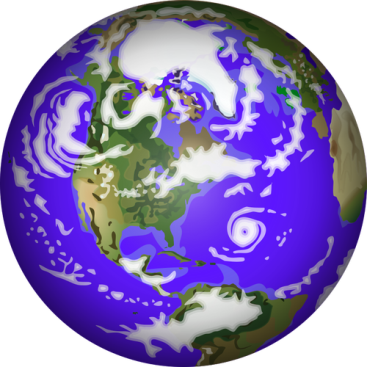 Жауап
Сұрақ
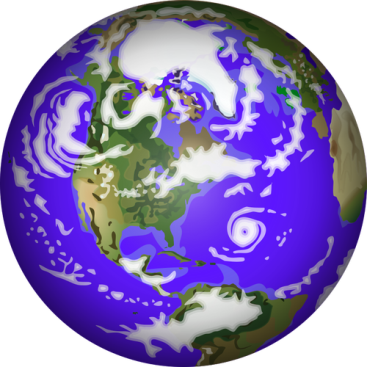 Жауап
Сұрақ
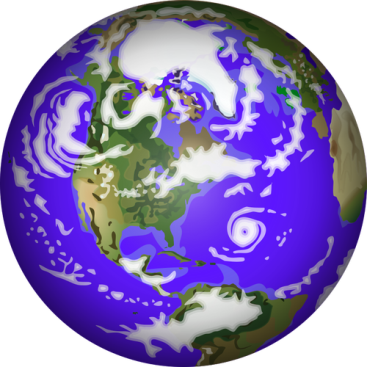 Жауап
Сұрақ
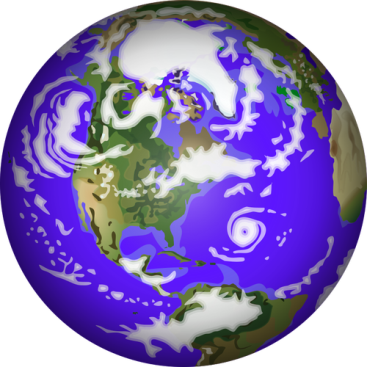 Жауап
Сұрақ
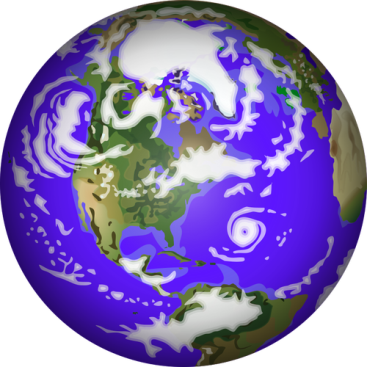 Жауап
Сұрақ
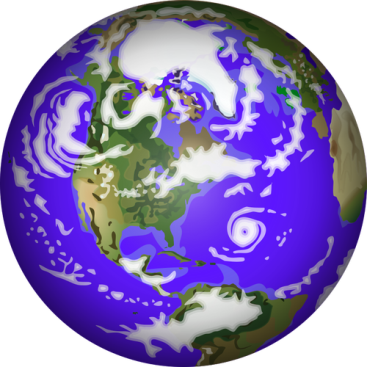 Жауап
Сұрақ
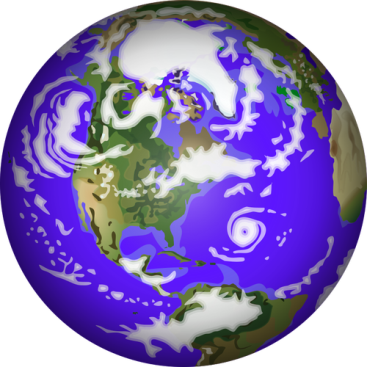 Жауап
Сұрақ
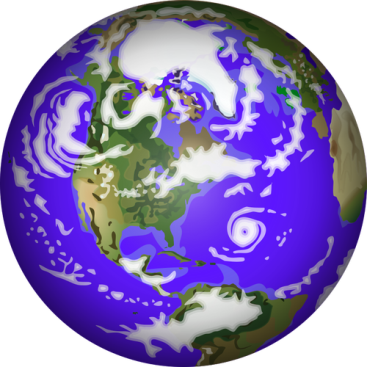 Жауап
Сұрақ
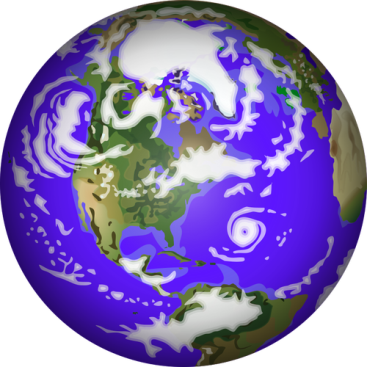 Жауап
Сұрақ
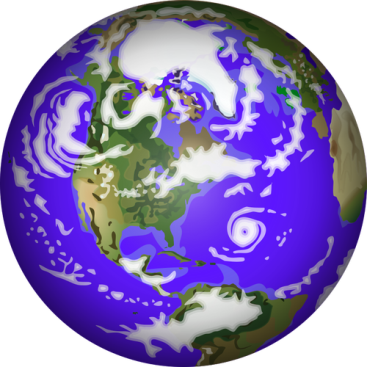 Жауап
Сұрақ
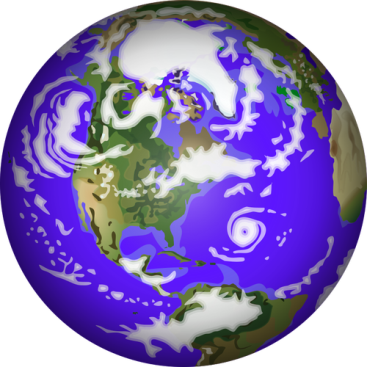 Жауап
Сұрақ
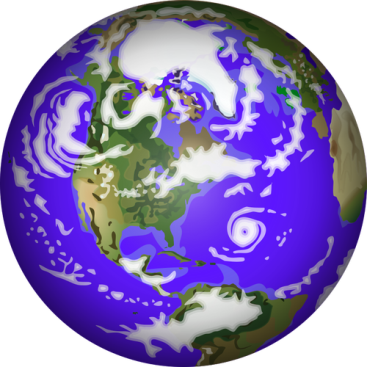 Жауап